Catálogo de productos
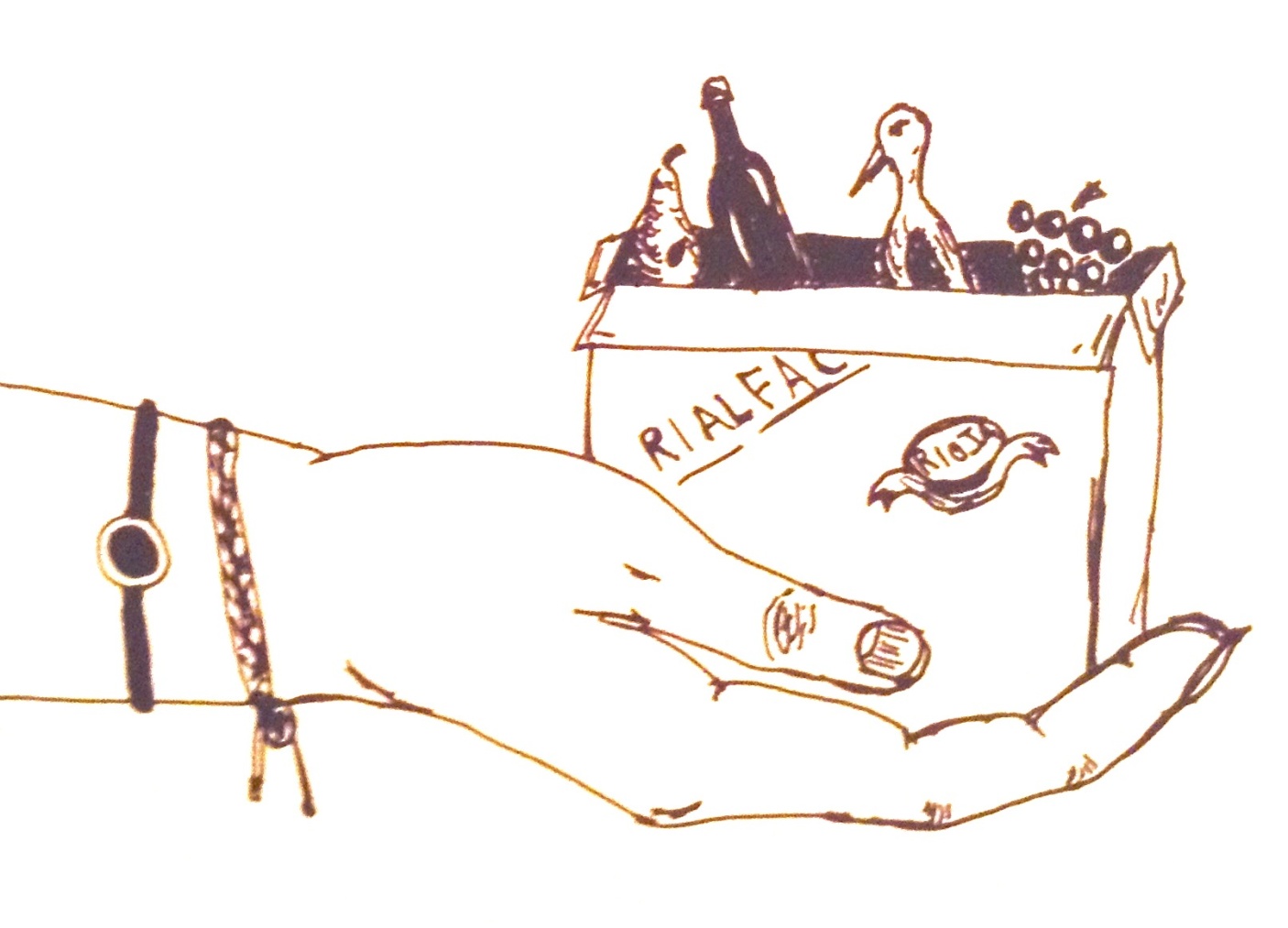 Rialfacer, s.coop
Esparragos blancosjuan jose jimenez
Ref.001
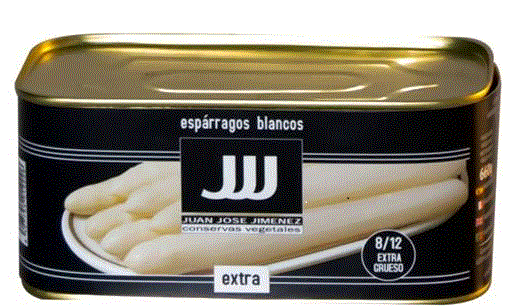 3,50€ / 1Kg
EXTRA GRUESO
Esparragos blancos juan jose jimenez
Ref.002
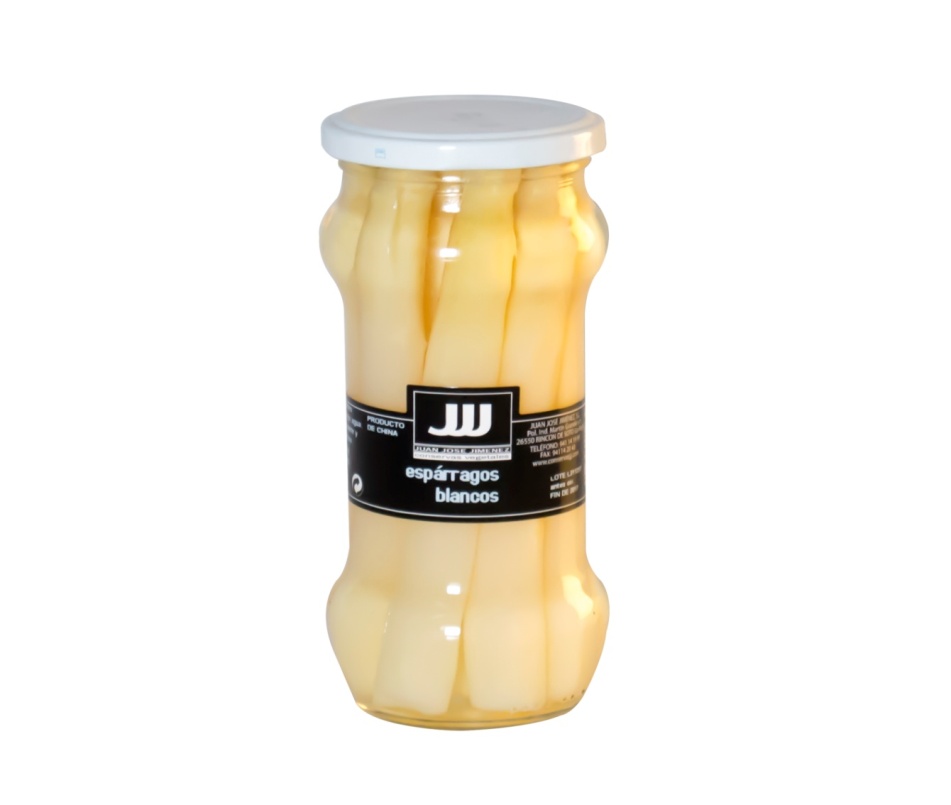 2€ / 370 Gr
Piquillo entero/trozosjuan jose jimenez
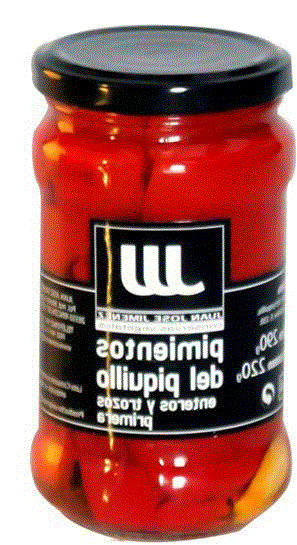 Ref.003
1€ / 314 Gr
Postre Riojano
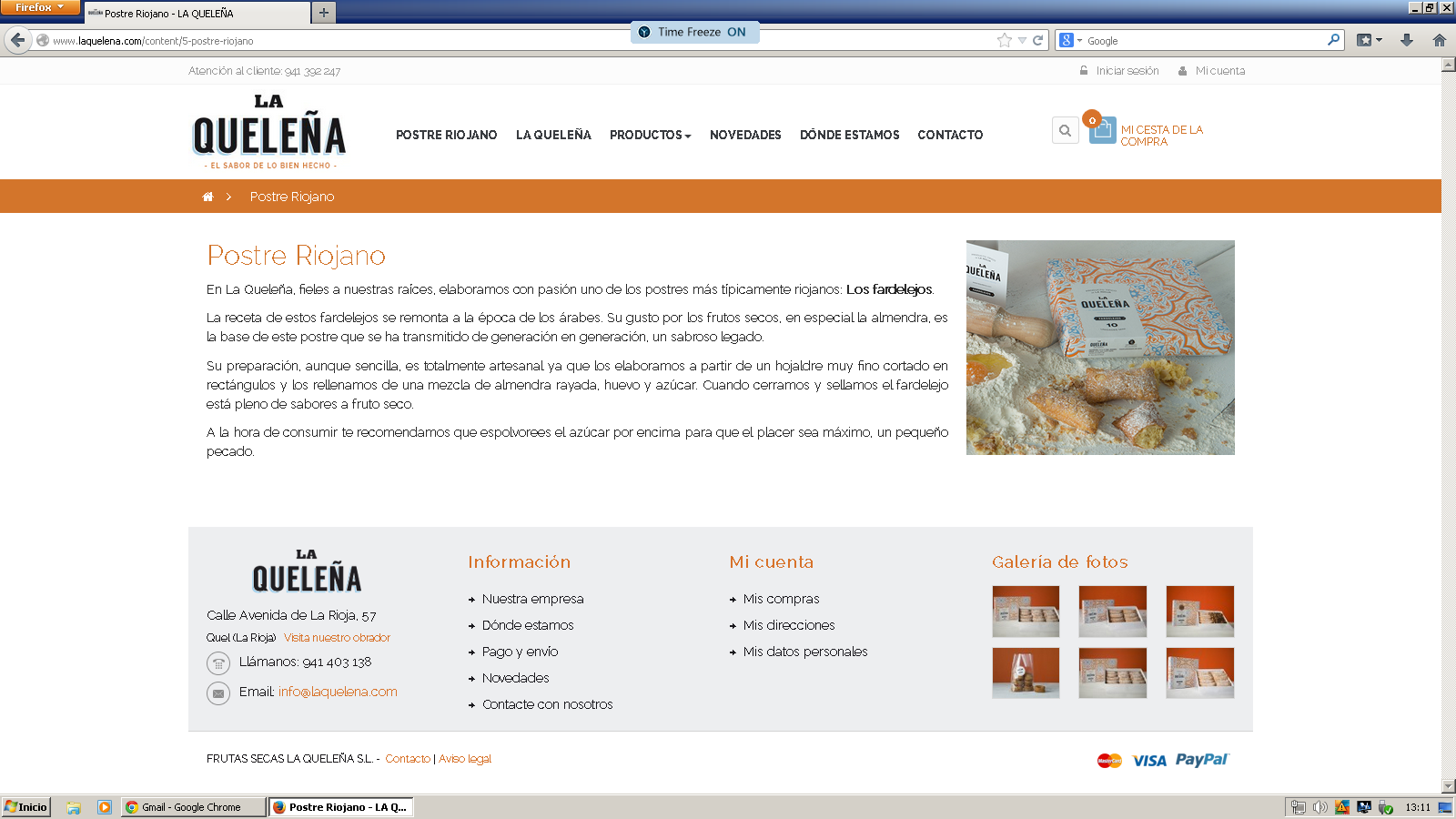 La receta de estos fardelejos se remonta a
la  época  de  los  árabes. Su gusto  por los
frutos secos, en  especial  la  almendra, es
la base de este postre.
Su  preparación,  aunque  sencilla,  es
artesanal, ya  que  los  elaboramos a partir
de  un hojaldre  muy  fino  cortado en rectángulos y los rellenamos de un mezcla de almendra rayada, huevo y azúcar.
A la hora de consumir te recomendamos que espolvorees el  azúcar por encima para que el placer sea máximo, un pequeño pecado.
FARDELEJOS LA QUELEÑA
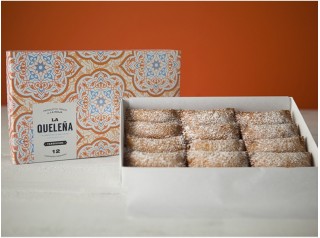 Hojaldre muy fino
relleno con una
exquisita mezcla a
base de almendra
rayada, huevo y
azúcar.
Ref.004 12 u. Grande 7€ / caja
Ref.005 6 u. Grande 4€ / caja
Ref. 006 12 u. Mediano 6€ / caja
ARPS: Artesanía con corazón
La Asociación Riojana pro  Personas con Discapacidad Intelectual (ARPS) es una organización no gubernamental, sin ánimo de lucro cuya misión es promover la calidad de vida de las personas con discapacidad intelectual. 
La huella de una mano con un corazón en el centro simboliza la ilusión y la emoción que las personas con discapacidad intelectual ponen en todo aquello que hacen.
Los productos de este catálogo que llevan esta huella están realizados por personas con discapacidad miembros de esta asociación.
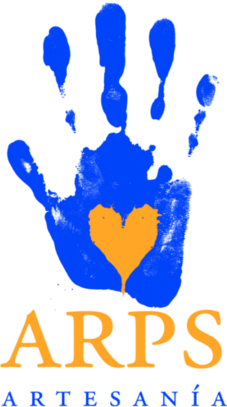 Libreta Pintada
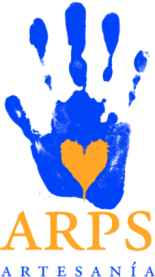 Ref.007
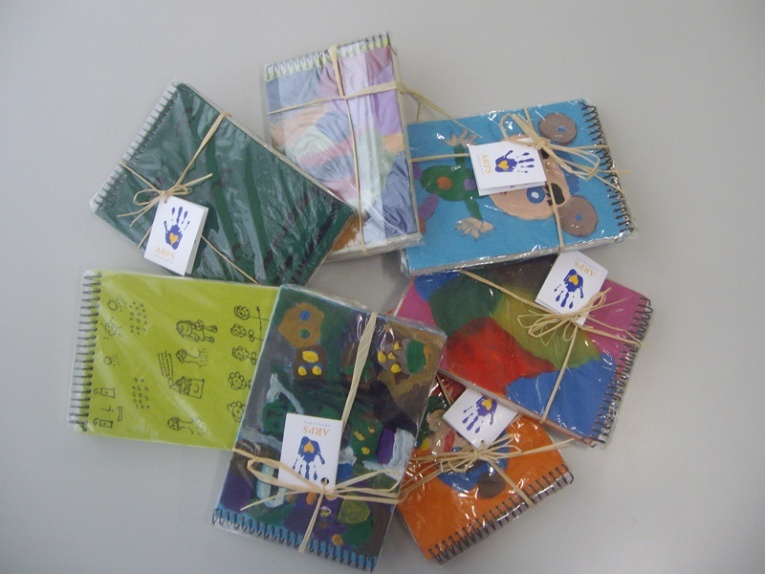 A 3,10  €
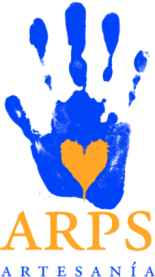 Agenda pequeña
Ref:008
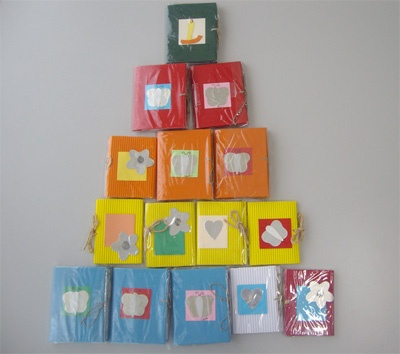 Ref:010
Precio:
3 €
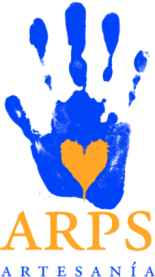 Pendientes y anillos
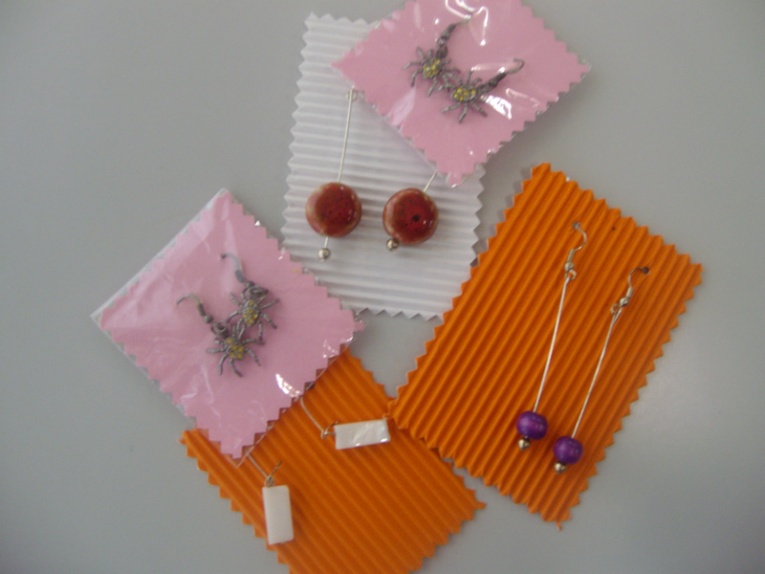 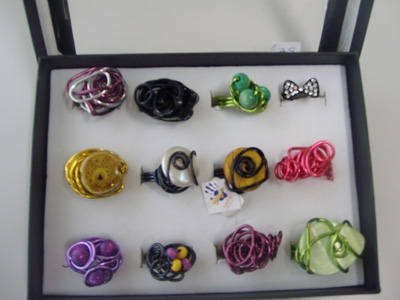 Ref. 009 Pendientes a 2,10 €
Ref. 010 Anillos a 3 €
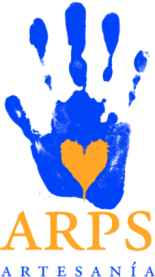 Pulsera de cuero
Ref:011
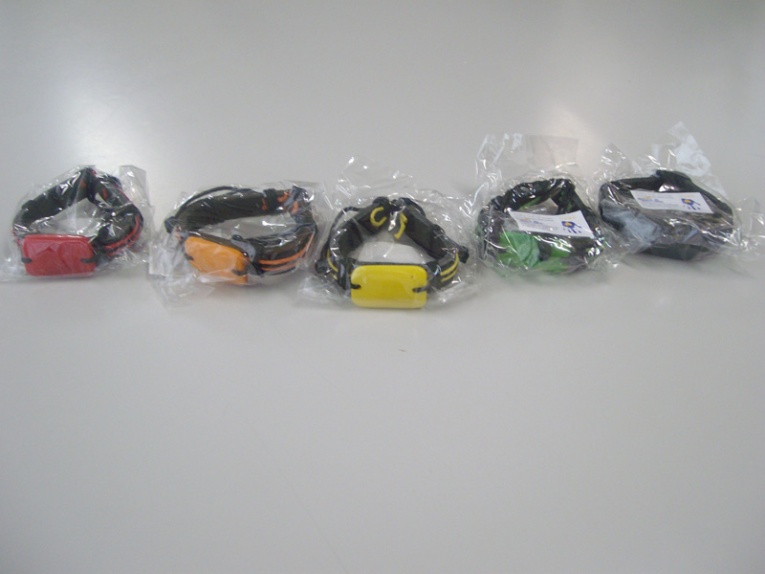 Precio:
3,10 €
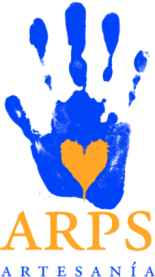 Broches Fieltro
Ref:012
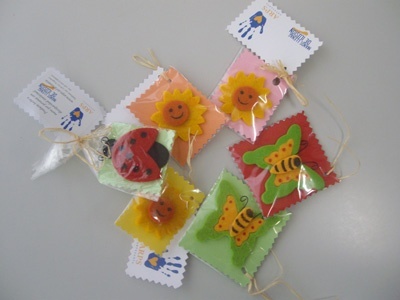 Precio:
1,60 €
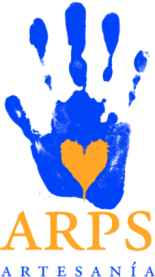 Abanico
Ref.013
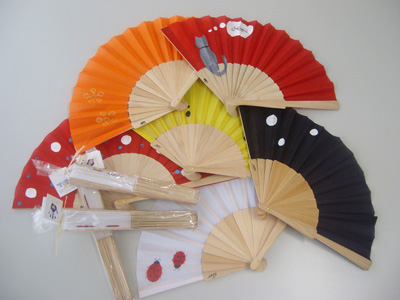 Precio:
3,10 €
Set de bolígrafo y Portaminas
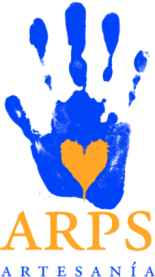 Ref.014
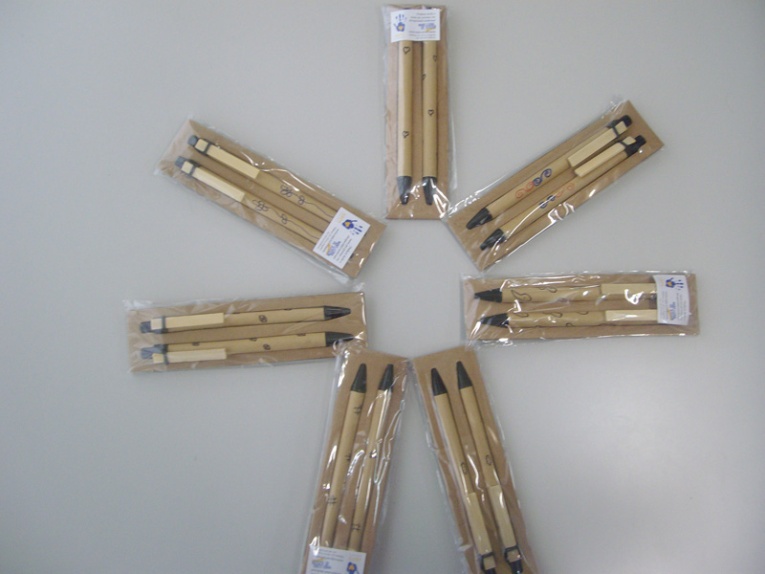 Precio:
3 €
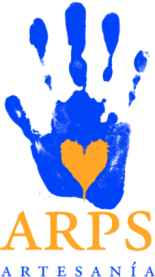 Boles “Pollo”
Ref.015
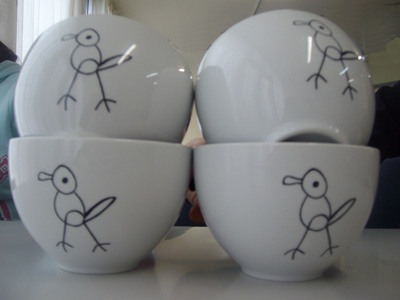 Precio:
9 €
condiciones
Los precios de los productos incluyen el IVA.
Los portes son a cargo del comprador.